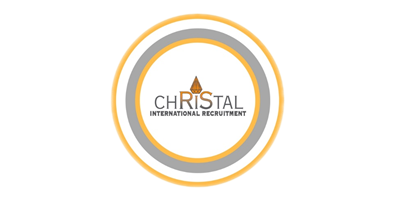 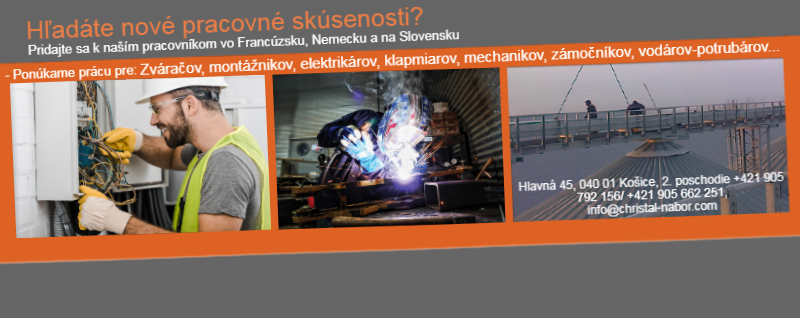 Nábor na mieru
Christal s.r.o., Košice
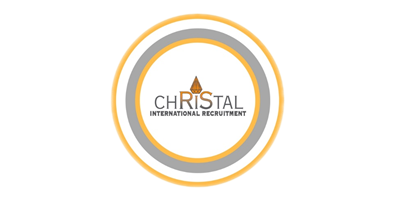 Kto sme?
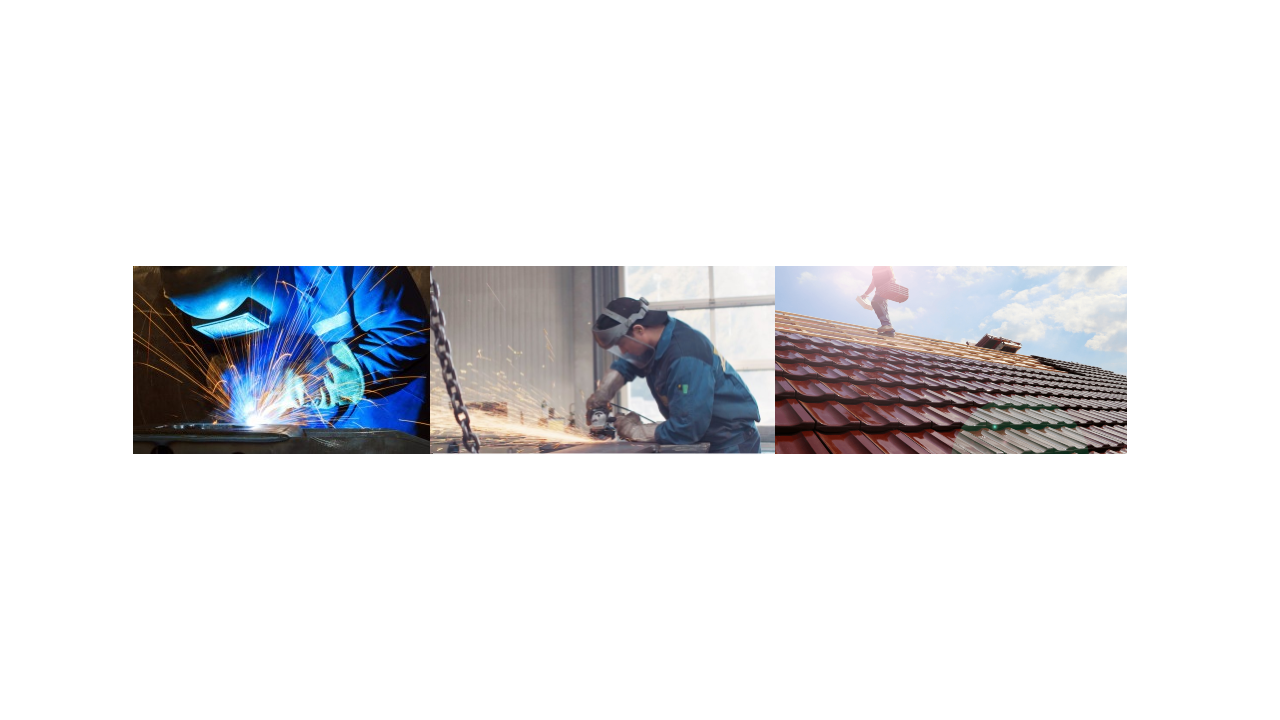 Sme tím odhodlaných pracovníkov s vyše 20 ročnými skúsenosťami, ktorí každodenne hľadajú a ponúkajú špičkové pracovné ponuky v oblasti  metalurgie (zváranie, zámočníctvo, montáže, mechanika, klampiarstvo, potrubárske práce, elektrikárske práce).
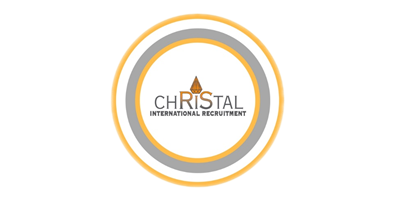 Pracovné ponuky
Milí absolventi, ponúkame vám jedinečnú príležitosť zamestnať sa a rozbehnúť vašu kariéru, či už vo Francúzsku, Nemecku alebo na Slovensku. Aj bez znalosti jazyka vás vieme začleniť medzi skúsené tímy našich zváračov a montérov, ktorí vám pomôžu získavať praktické skúsenosti.

Nástupný plat od 2000€
Ubytovanie zadarmo
Možnosť záloh
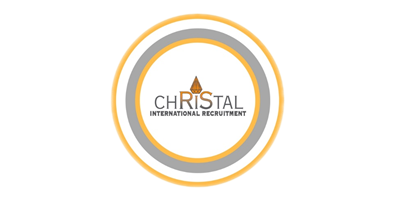 Kontakt
Vzájomný rešpekt a dôvera je to, čo napomáha budovať profesionálne vzťahy medzi klientmi a zamestnancami a spolu tak napredovať a zúčastňovať sa na veľkých stavebných projektoch v Európe, čo môže byť veľkou výzvou aj pre vás. 
Ak vás naša ponuka zaujala, neváhajte nás kontaktovať,  pripojte sa k nášmu tímu a čo najskôr rozvíjajte svoje schopnosti v praxi. 

Hlavná 45, 040 01 Košice, 2. poschodie +421 905 792 156 / +421 905 662 251, info@christal-nabor.com